Technopreneurship
Pertemuan ke 11
Senin, 13 April 2020
Safitri Jaya, S.Kom, M.T.I
Manajemen Pemasaran dan Operasional Bisnis
3 Dimensi Pemasaran
Pemasaran sebagai budaya
penerapan nilai-nilai pemasaran dalam sebuah budaya perusahaan, dimana sesama karyawan saling menjual karya sebagai manifestasi aktivitas pekerjaan rutin
Pemasaran sebagai strategi
orientasi pemasaran diarahkan pada segmentasi, target dan positioning
Pemasaran sebagai taktik
kegiatan pemasaran yang memiliki fokus aktivitas 4P : Product, Price, Promotion and Place
Konsep 4P
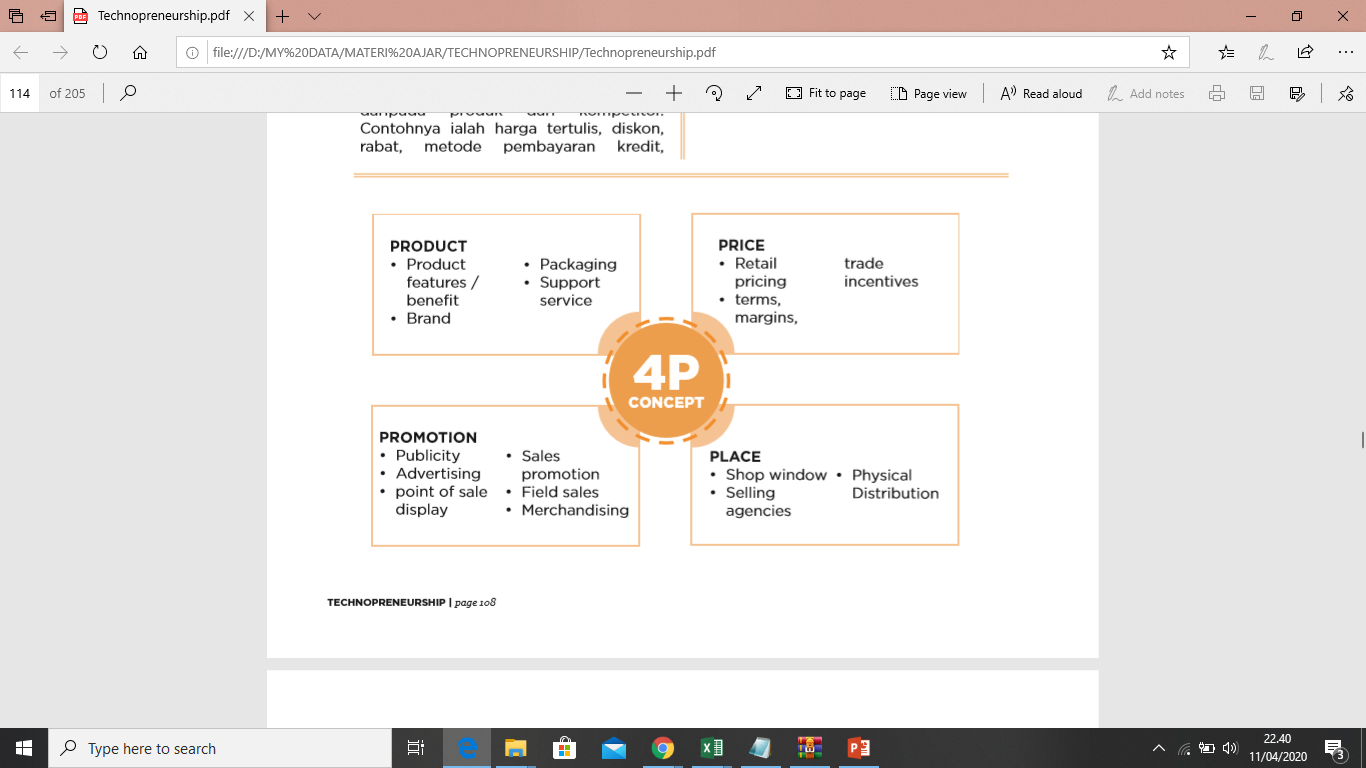 Siklus pemasaran produk
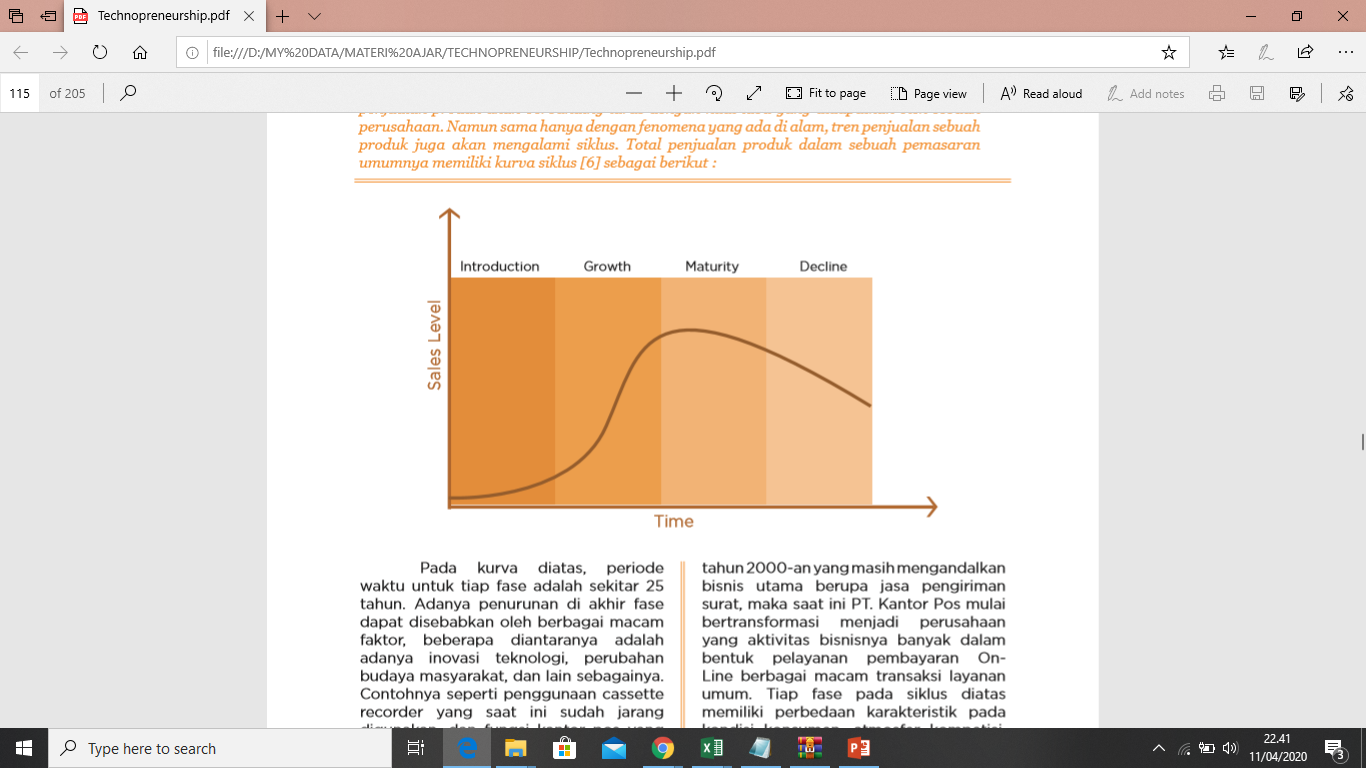 Penjualan produk merupakan indikator utama keberhasilan dari aktivitas pemasaran
Perbedaan dari setiap phase
Skema umum sistem produksi
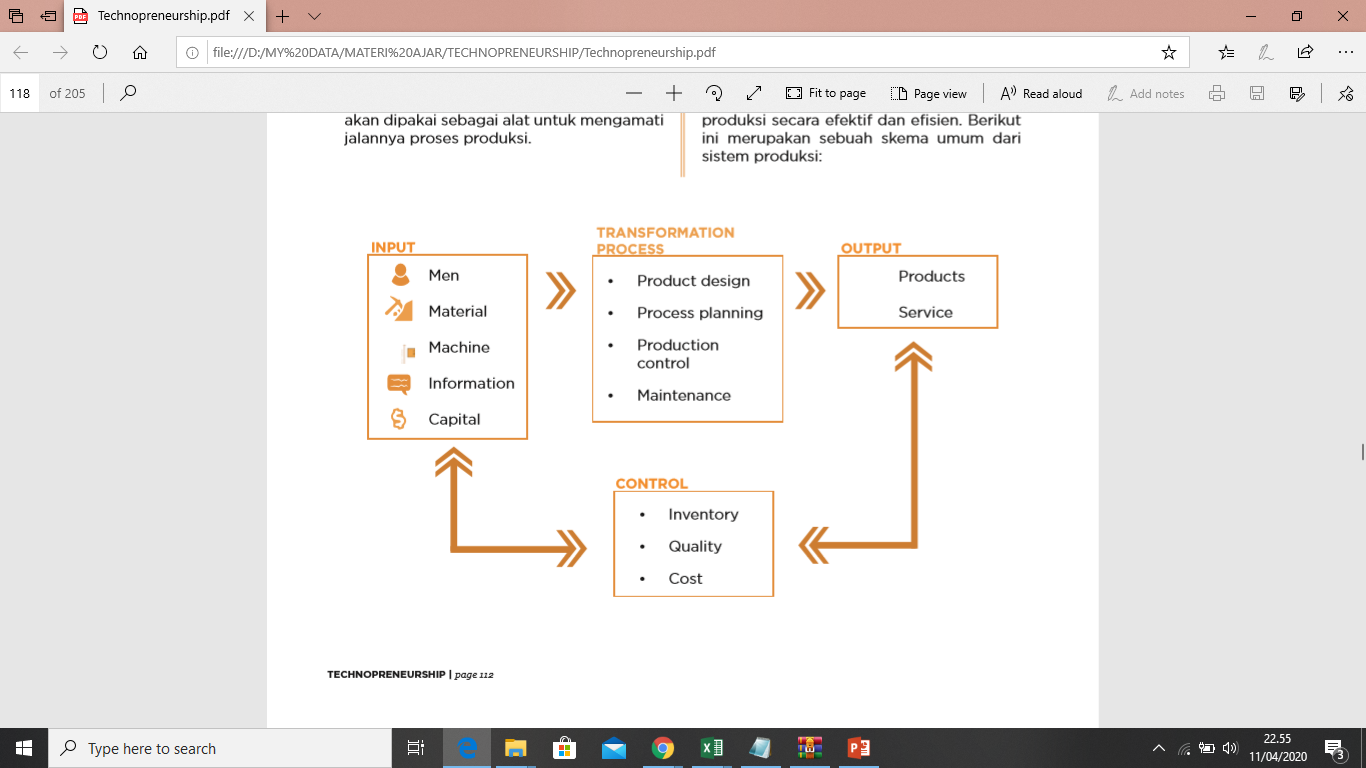 Desain sistem operasional produksi
Design for Manufacture (DFM)
Computer Aided Design (CAD)
Computer Aided Manufacturing (CAM)
Computer Integrated Manufacturing (CIM)
Klasifikasi sistem produksi
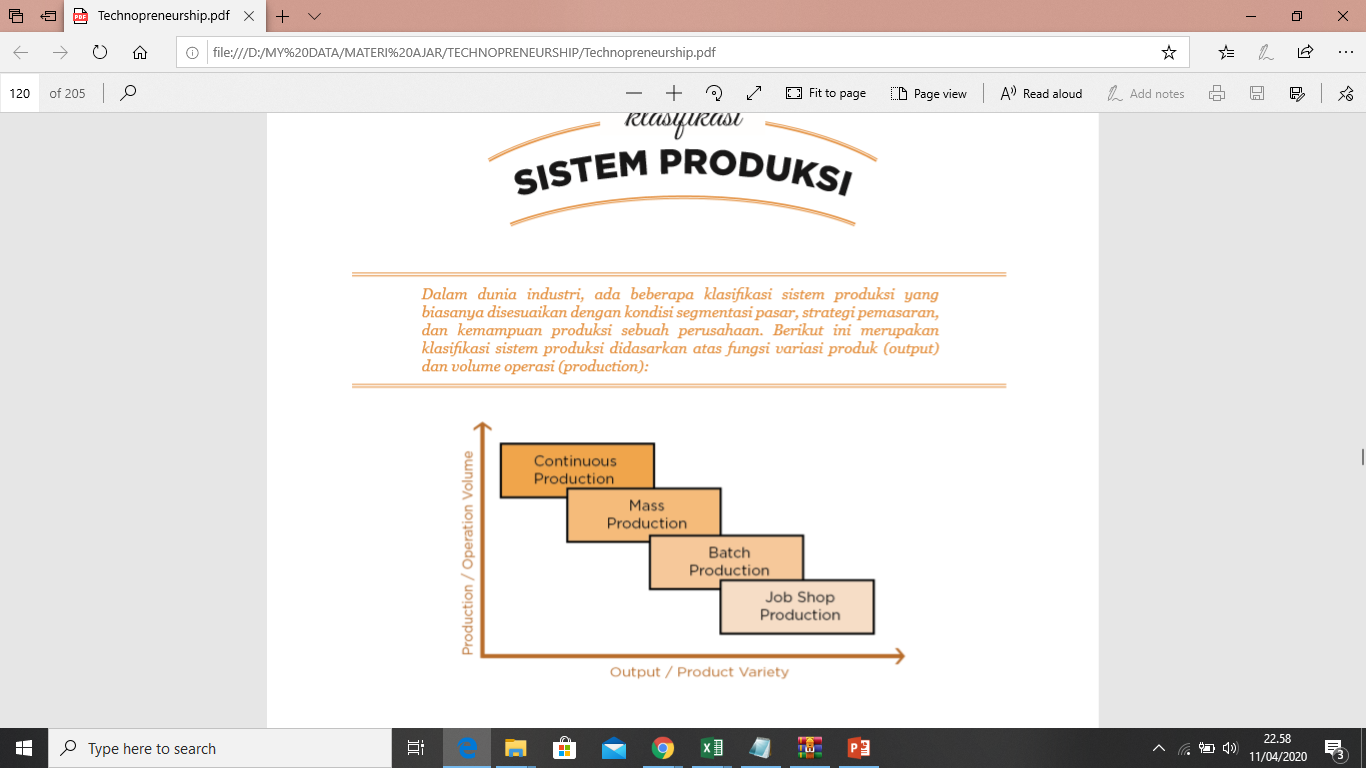 Ruang lingkup manajemen produksi dan operasi
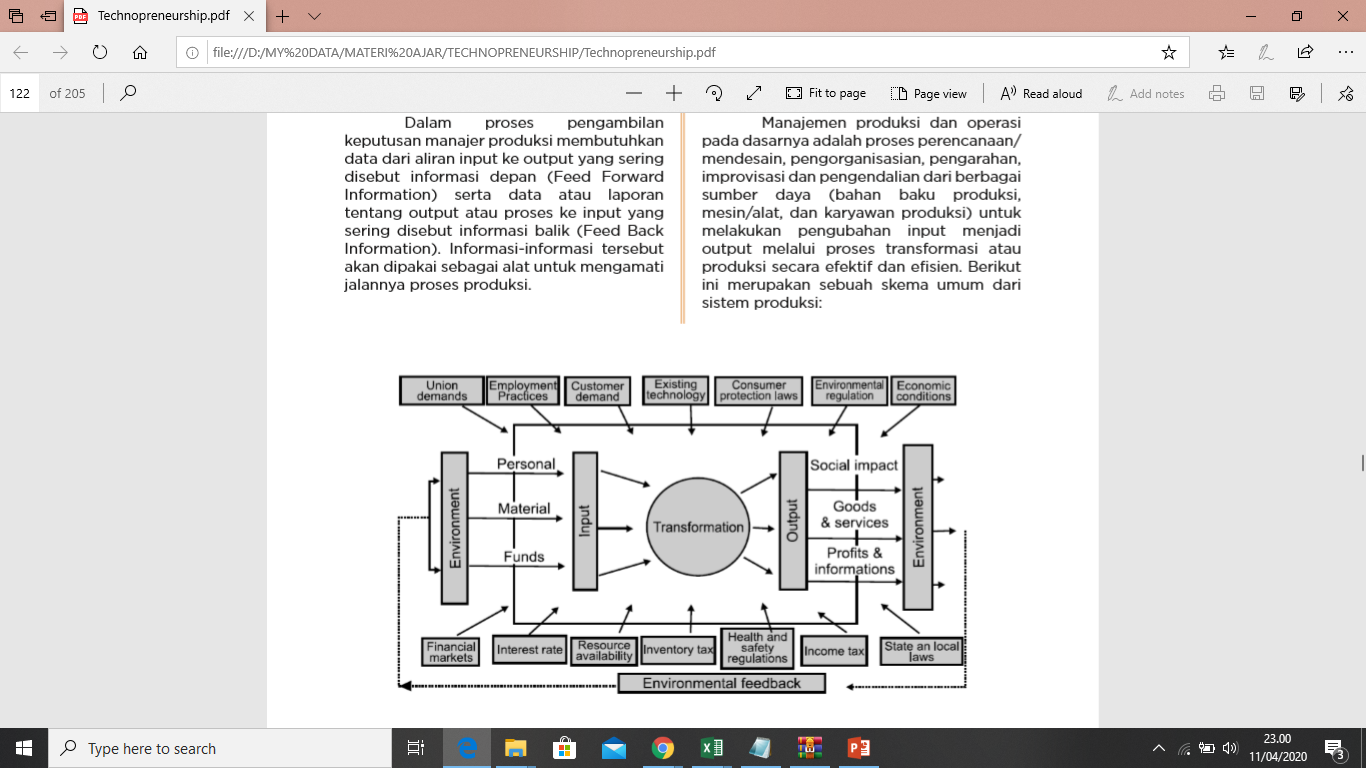 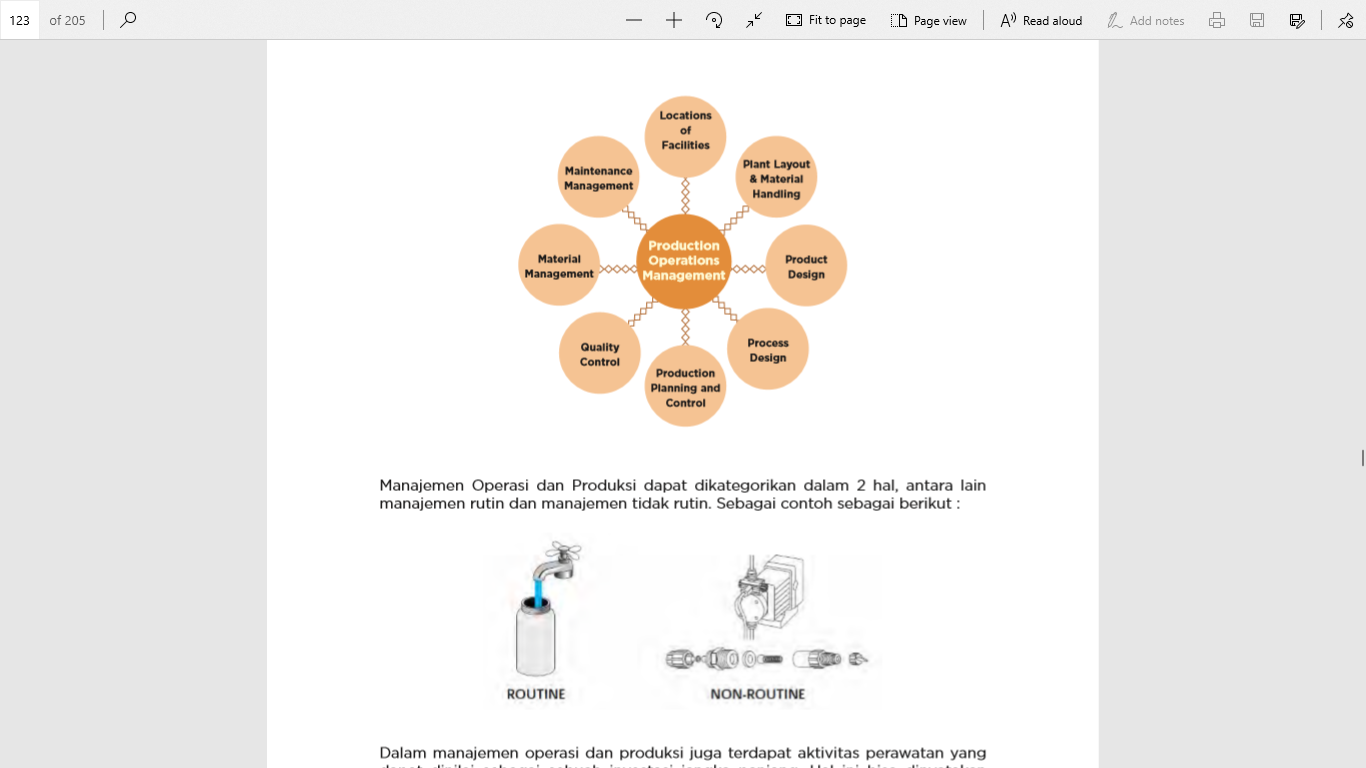